Open Meetings & Public Records
Civilian Police Review Board


Lara Baker-Morrish, Chief Counsel
Columbus City Attorney Zach Klein’s Office
The Columbus City Codes require:

“All meetings of the [Civilian Police Review] Board shall be public meetings in accordance with the general laws of the state of Ohio pertaining to the requirements of open meetings of public bodies.”
REQUIREMENTS OF THE OPEN MEETINGS ACT
The Open Meetings Act requires that public bodies conduct their business in meetings that are open to the public.  
A public body may include the committees or subcommittees of a public body, even if these committees do not make the final decisions of the public body. 

A “meeting” (NO MATTER WHAT YOU CALL IT – CAN EVEN BE ON EMAIL, OVER THE PHONE, ETC.)
A Meeting is:
a prearranged gathering, 

(2) of a majority of the members of the public body (QUORUM), 
A member of a public body must be present in person at a meeting in order to be considered present, vote, or be counted as part of a quorum, unless a specific law permits otherwise.  In the absence of statutory authority, public bodies may not conduct a meeting via electronic or telephonic conferencing.

(3) who are discussing or deliberating public business. 
“Discussion” is an exchange of words, comments, or ideas. 
“Deliberation” is the weighing and examination of reasons for and against taking a course of action. 
“Discussion” or “deliberation” does not generally include information-gathering, attending presentations, or isolated conversations between employees.
The Open Meetings Act requires that a public body give appropriate public notice of its meetings.
For regular meetings, notice must include the time and place of the meeting.
The City Bulletin is one option for providing notice.
Use of the City webpage is another option.
Regular meetings should be held at prearranged intervals, such as monthly. 

For all other meetings—special and emergency meetings—notice must include the time, place, and purpose of the meeting. 
Must provide at least 24 hours-notice
The Open Meetings Act requires that a public body make all of its meetings open to the public at all times.
Secret ballots, whispering of public business, and “round-robin” discussions are all prohibited under the openness requirement. 

A public body may go into “executive session” outside of public hearing.
Proper procedure must be followed to move into an executive session, including a motion, second, and roll call vote in open session.
Discussion in an executive session must be limited to one of following topics:

Personnel matters
Purchase or sale of property by the public body
Pending or imminent court action
Collective bargaining matters
Matters required, by law, to be kept confidential
Security matters
Hospital trade secrets
Confidential business information of an applicant for economic development assistance (trade secret, etc)
Veterans Service Commission applications

No votes and no official action may be taken in executive session.
The Open Meetings Act requires that a public body keep and maintain meeting minutes.
Minutes must be:
(1) promptly prepared, 
(2) filed, 
(3) maintained, and 
(4) open to the public. 
Meeting minutes do not need to be verbatim transcripts, but must have enough detail to allow the public to understand and appreciate the rationale behind a public body’s decisions.
The Columbus City Codes require:

“Meeting minutes and records shall be maintained in accordance with the general laws of the state of Ohio pertaining to
 public records.”
The Public Records Act does the following:

Allows for public inspection of state and local government records kept by any public office

Excludes certain records from disclosure

Provides enforcement measures if a request is denied improperly
The Civilian Police Review Board is a Public Office subject to the Ohio Public Records Act:

The Columbus City Codes state that the Civilian Police Review Board is subject to Ohio’s Public Records Act and the work of the Board would constitute that of a public office under the Ohio Revised Code as well.

2.	Ohio Revised Code §149.011(A) -  a public office includes any state agency, public institution, political subdivision, or other organized body, office, agency, institution, or entity established by the laws of this state for the exercise of any function of government.

3.	Within the political subdivision of Columbus, The City Charter and Chapter 235 of the Columbus City Codes establish and provide for the duties of the CPRB.
What is a public record?

Defined in ORC §149.011(G):

any document, device, or item, regardless of physical form or characteristic, including an electronic record

created or received by or coming under the jurisdiction of any public office

which serves to document the organization, functions, policies, decisions, procedures, operations, or other activities of the office.

2. A record is not subject to disclosure under the Act if it does not meet all 3 parts of the definition.
Examples of public records:
Agendas and minutes from a public meeting

2.	Investigative materials (portions of which may be exempt)

3.	Annual budgets / financial reports

4.	Emails/text messages that document the “business” of the 	CPRB

5.	Recordings of meetings

6.	Bylaws of the CPRB
What is required to properly maintain public records?
Records must be kept/organized in a manner that they can be made available, upon request, in a timely manner

A records retention schedule should be readily available to the public for inspection

Records must be maintained/destroyed in accordance with the records retention schedule
Complying with a public records request
Request can be made in any manner – in person, phone, email, letter, etc… and can be made anonymously; no reason has to be provided for the request; but it should have some specificity

To properly comply, the Board may request more details about the nature of the request

Records can be made available for in person inspection or copies can be provided, including electronic delivery

Only existing records must be provided; new records need not be created
Exceptions to Public Records
The Revised Code contains a number of exceptions to the definition of a public record.  These exceptions can be found at RC 149.43(A)(1) and include:
Medical records
Trial preparation records
Confidential law enforcement investigatory records
Designated public service worker residential and familial information
Records the release of which is prohibited by state or federal law (e.g. SSNs)
Any depiction by photograph, film, videotape, or printed or digital image under either of the following circumstances:
Depiction of a victim that intrudes upon victim’s expectation of bodily privacy and integrity
Victim of sexually oriented offense
Restricted portions of a body-worn camera or dashboard camera recording
Available, invaluable resource:


The Ohio Sunshine Law Manual 2021







https://www.ohioattorneygeneral.gov/Legal/Sunshine-Laws
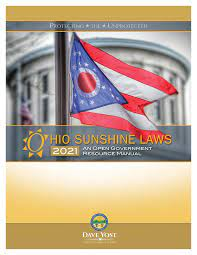 Contact Information:



Lara Baker-Morrish
Chief Counsel
Deputy City Attorney Columbus City Attorney Zach Klein's Office Telephone: (614) 645-7388 
LNBaker-morrish@Columbus.gov